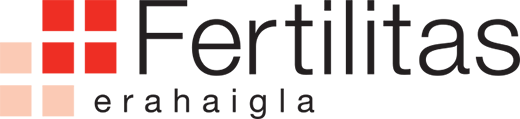 Fertilitase patsientide rahulolu-uuring 2022 a.
Uuringu läbiviija:
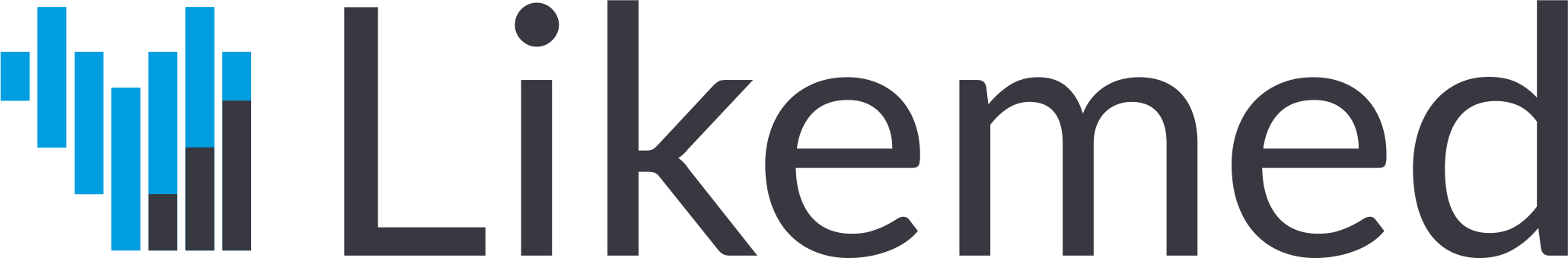 ÜldandmedPerioodil 01.01.2022-31.12.2022 kokku 627 vastajat.
Keskmine küsimustiku täitmise aeg: 3min, 5 sek.
Üldandmed
Üldandmed
Rahulolu registreerimise korraldusega
Hinnang probleemile leevenduse saamisega
Rahulolu külastusega tervikuna
Rahulolu personaliga
Rahulolu hinna ja kvaliteedi suhtega
Üldine rahulolu
Vabavastuste kokkuvõte
Nopped vabavastustest:
Broneerisin aja digilugu.ee keskkonnas. Dr Enn Rei on tõeliselt hea spetsialist: kuulas ära, tegi mulle asjad selgeks ja viskas ka natuke nalja. Ühtlasi sain teie apteegist välja osta rohu, mida Tallinna kesklinnas polnud saada. Nii et igati rahul :) 
Dr M. Lepplaan lahendas mu tervisemure esimese korraga  ära(asendipõhine pearinglus). Olen väga tänulik ja õnnelik. Jõudu-jaksu!
Heli Tobre väga meeldiv arst, registratuuris väga soe suhtumine 
Soovitan kõigile dr.Kassi - arst suure algustähega!  AITÄH!!!
Väga meeldiv ja patsiendisõbralik teenindus,põhjalikud selgitused ,mis maandasid kõik hirmud.
Väga meeldiv teenindus, toredad arstid ja tunnen end alati hästi kui Fertilitast külastan.
Äärmiselt meeldiv kogemus. Tänan.